The 7th International Conference on Particle Physics and Astrophysics 
ICPPA-2024
Effective potentials in LLA for diverse models in the large N limit
Iakhibbaev R.M., Tolkachev D.M.
Based on 2406.19005 (accepted to Mod.Phys.)
BLTP JINR
Non-renormalisable models in 4D
The Largangian of general scalar model in diverse dimensions (no higher derivatives)
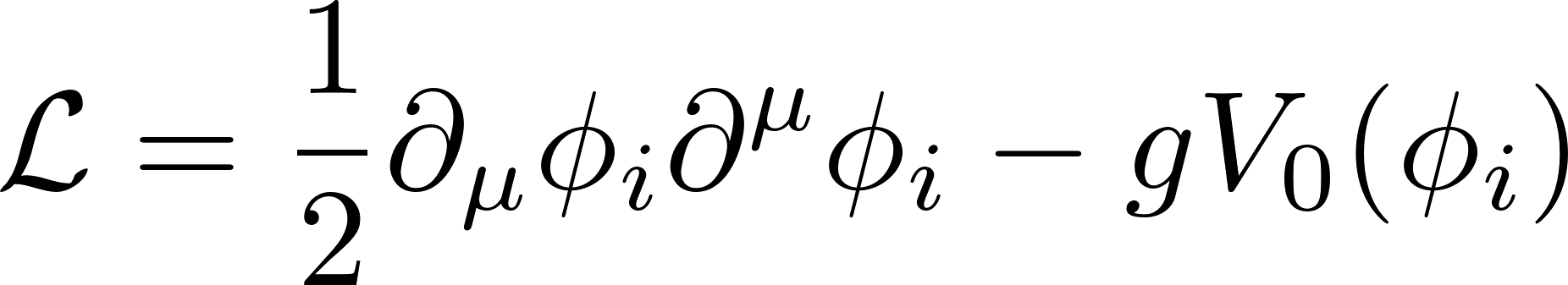 Examples of potentials:
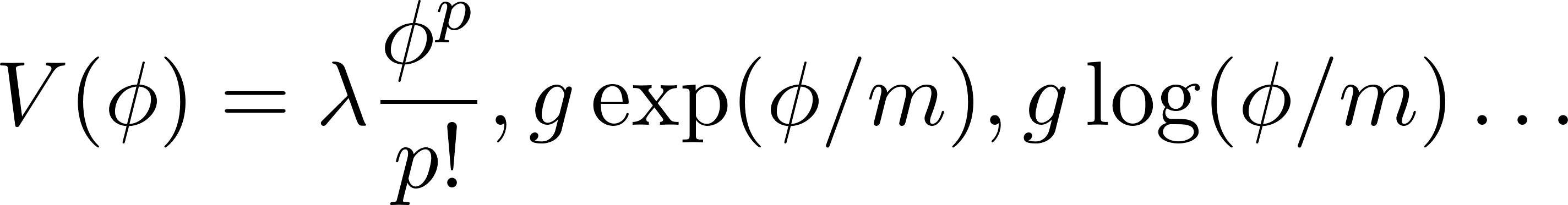 Renormalisable potential in 4D
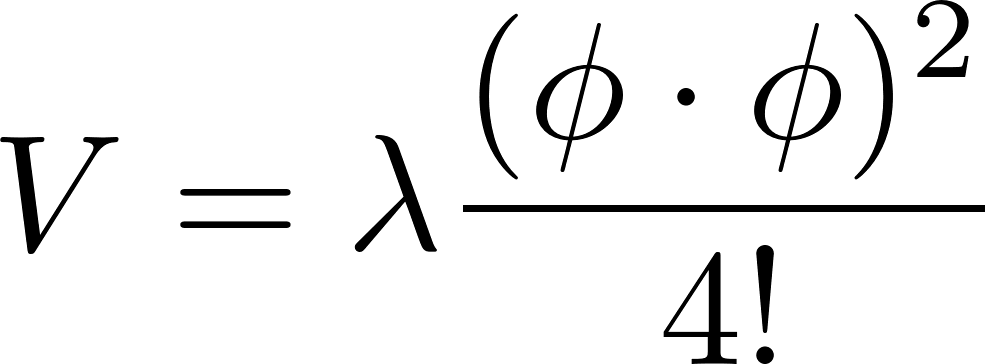 Moscow zero and pole
Jackiw‘74, Itsykson, Martin, Iliopoulos‘75
Effective potential
Generating functional


1PI generating functional and effective action


Shifted action

Expansion by quantum fields			Effective potential
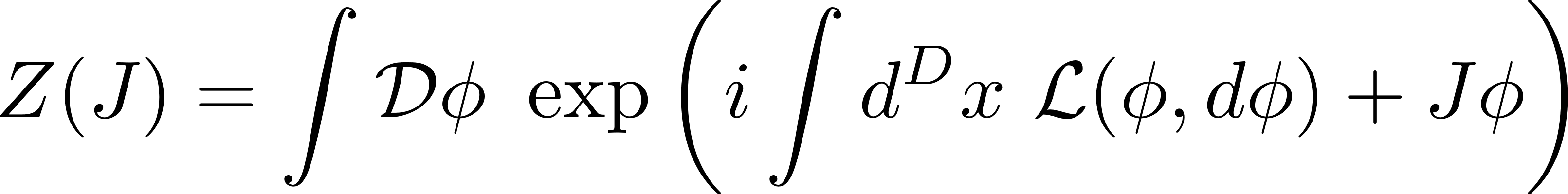 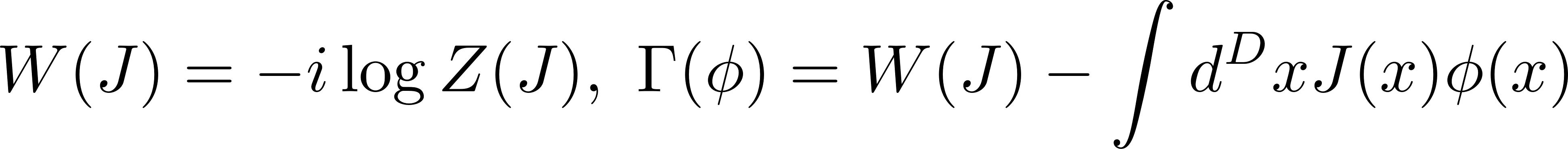 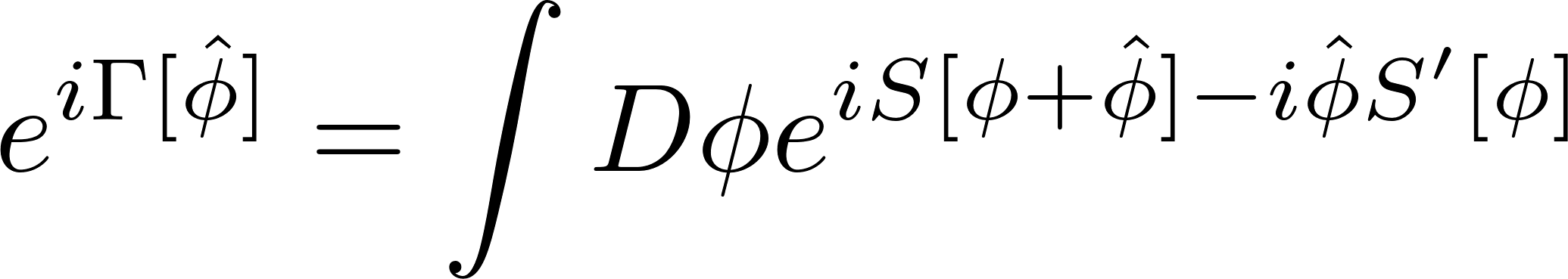 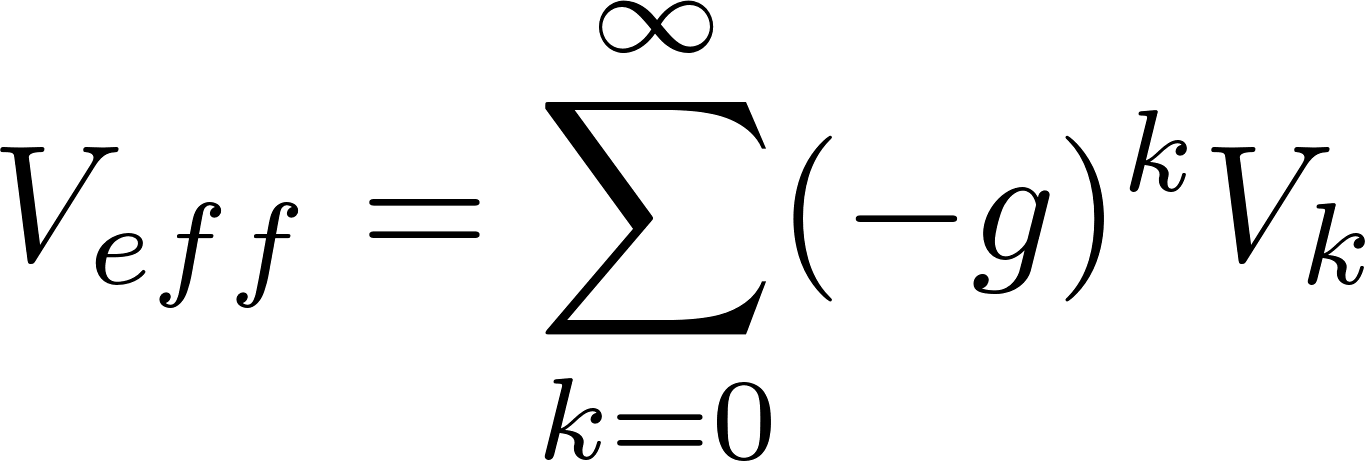 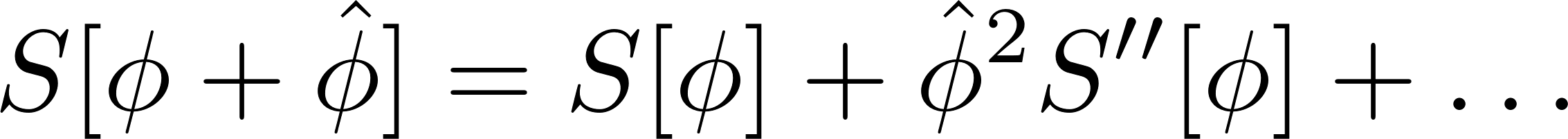 Effective potential in LLA limit
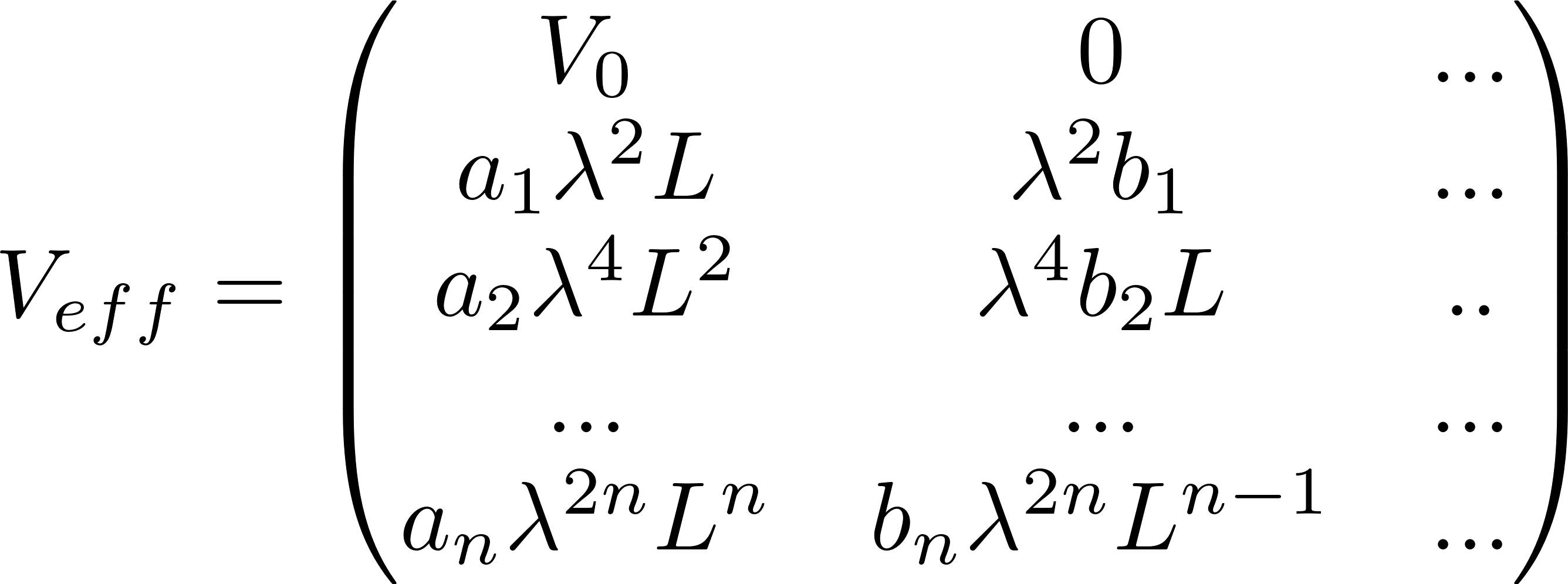 Tree-level

One-loop level

Two-loop level
…
…
…
n-loop level
LLA		    NNLA 	   …
Jackiw‘74, Itsykson, Martin, Iliopoulos‘75
Feynman rules in SO(N)-models
Effective mass


Propagators in effective potential method



Effective vertices
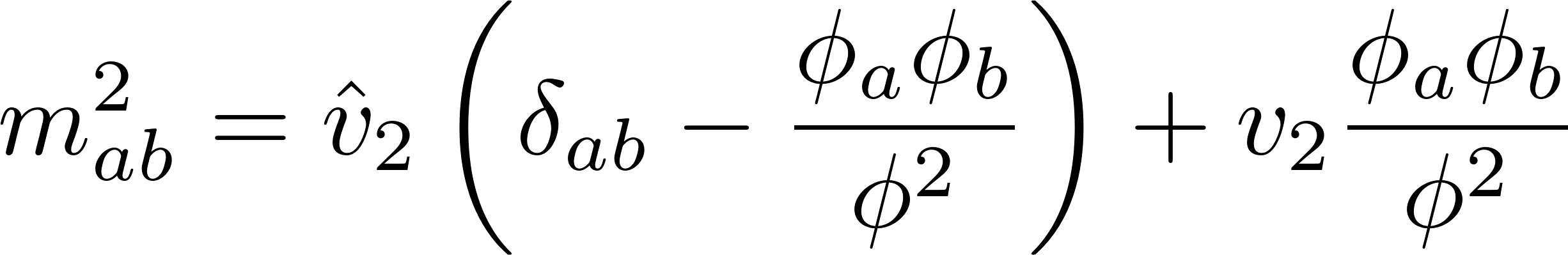 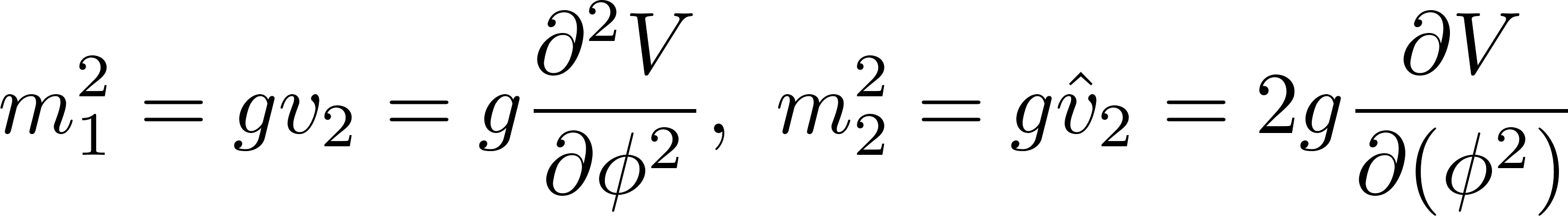 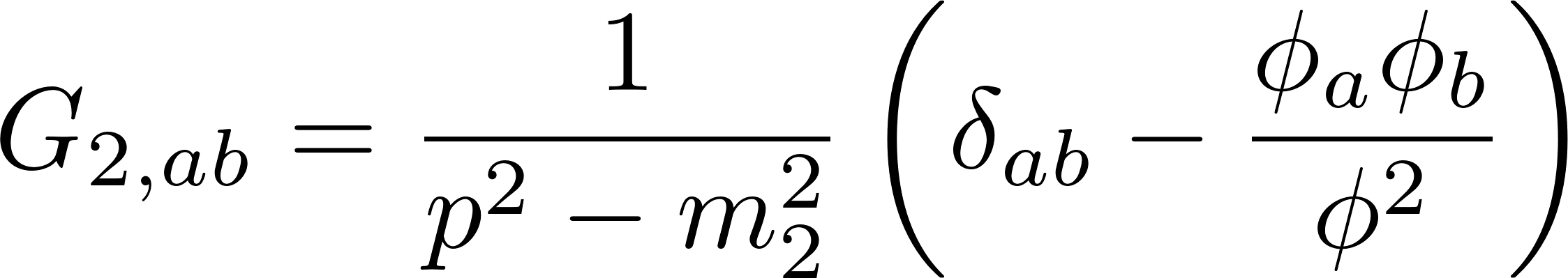 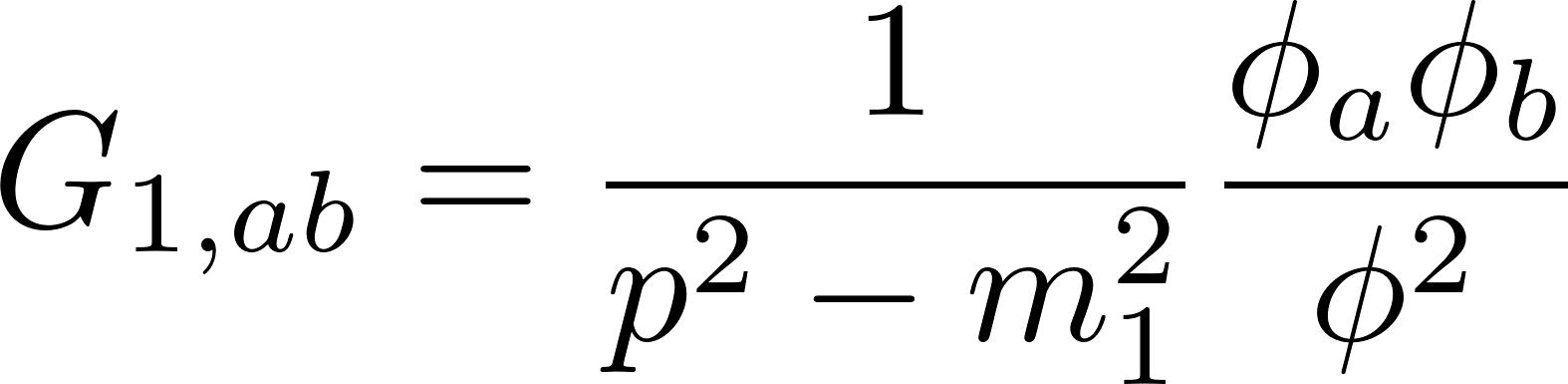 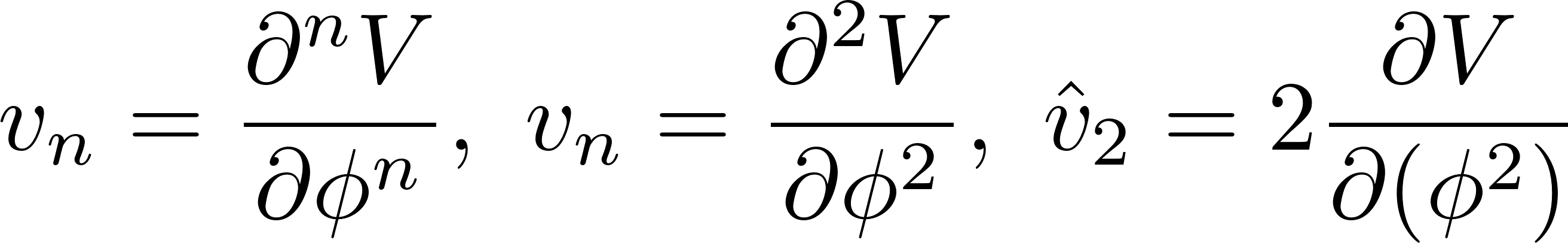 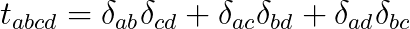 CC’98, Kastening’96
Vacuum diagrams: one-loop
Vacuum one-loop 4D-graphs
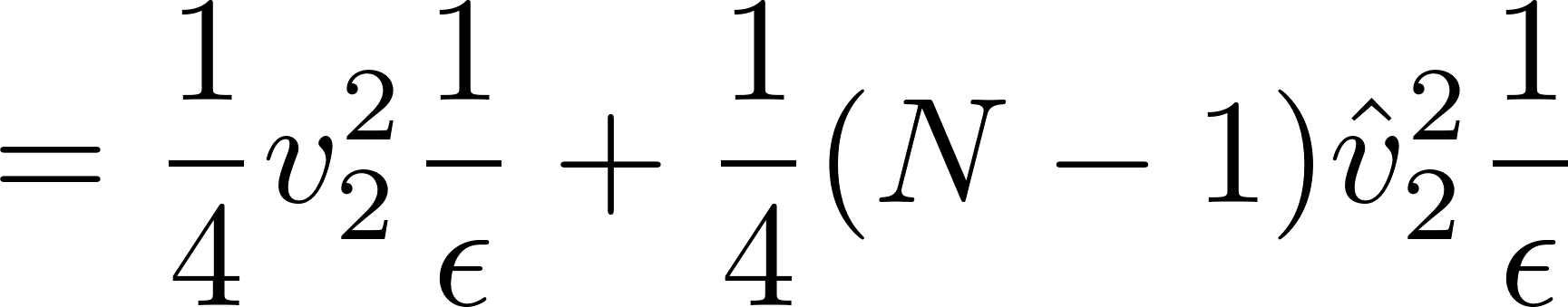 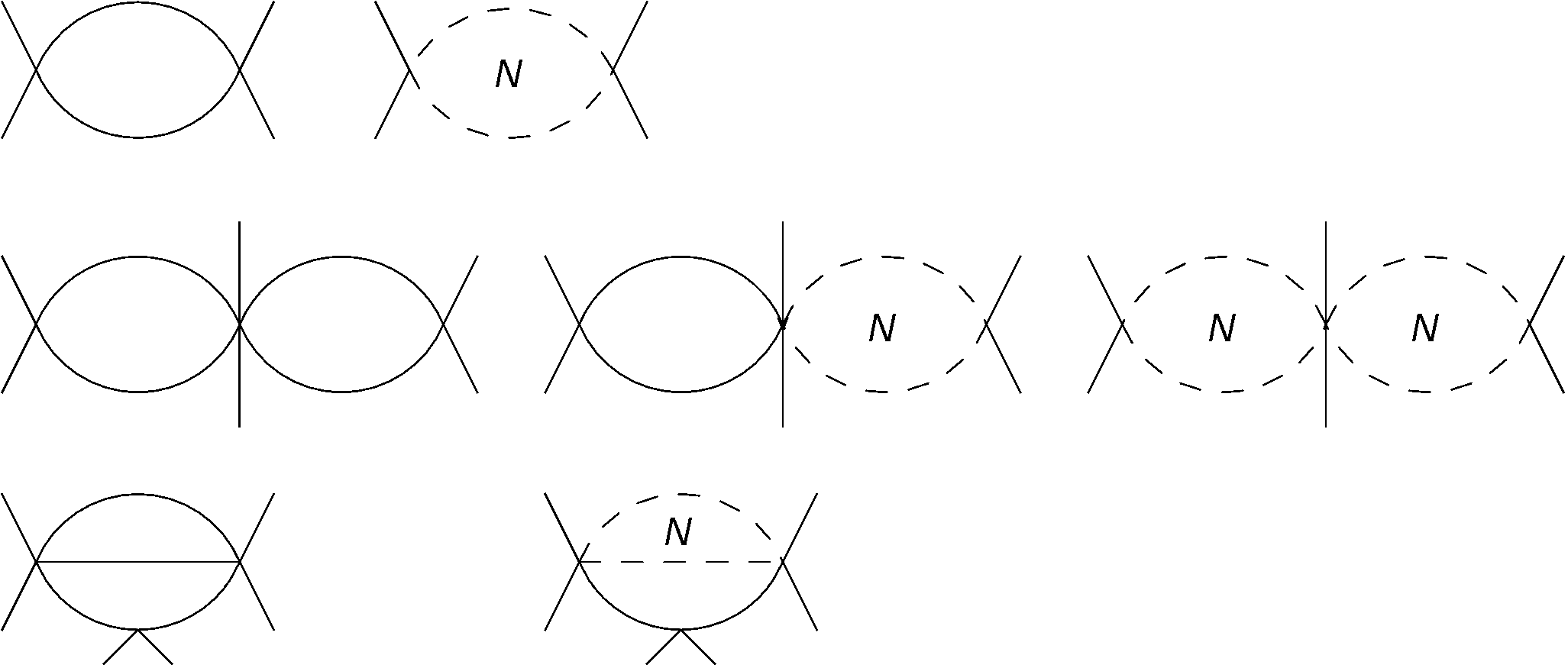 Ф4-model:
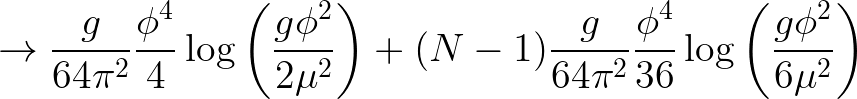 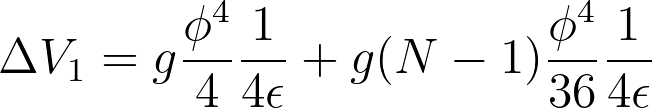 Ф6-model:
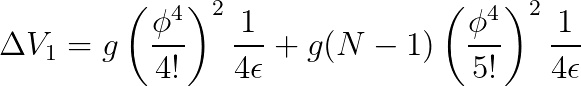 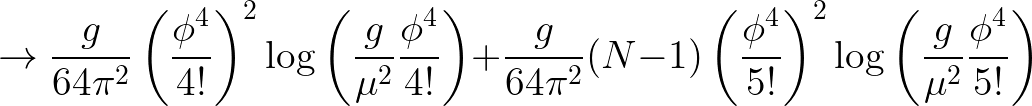 CC’98, Kastening’96
Vacuum diagrams: two-loop
Ф4 model:


Coincidence with the results of [CC’98, Kastening’96] (even on 3-loop level)
Ф6 model:
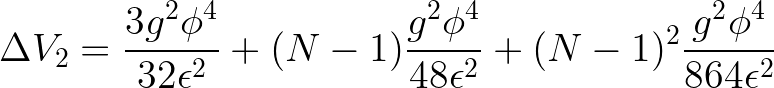 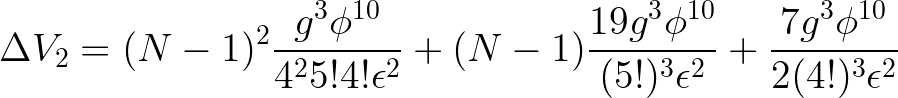 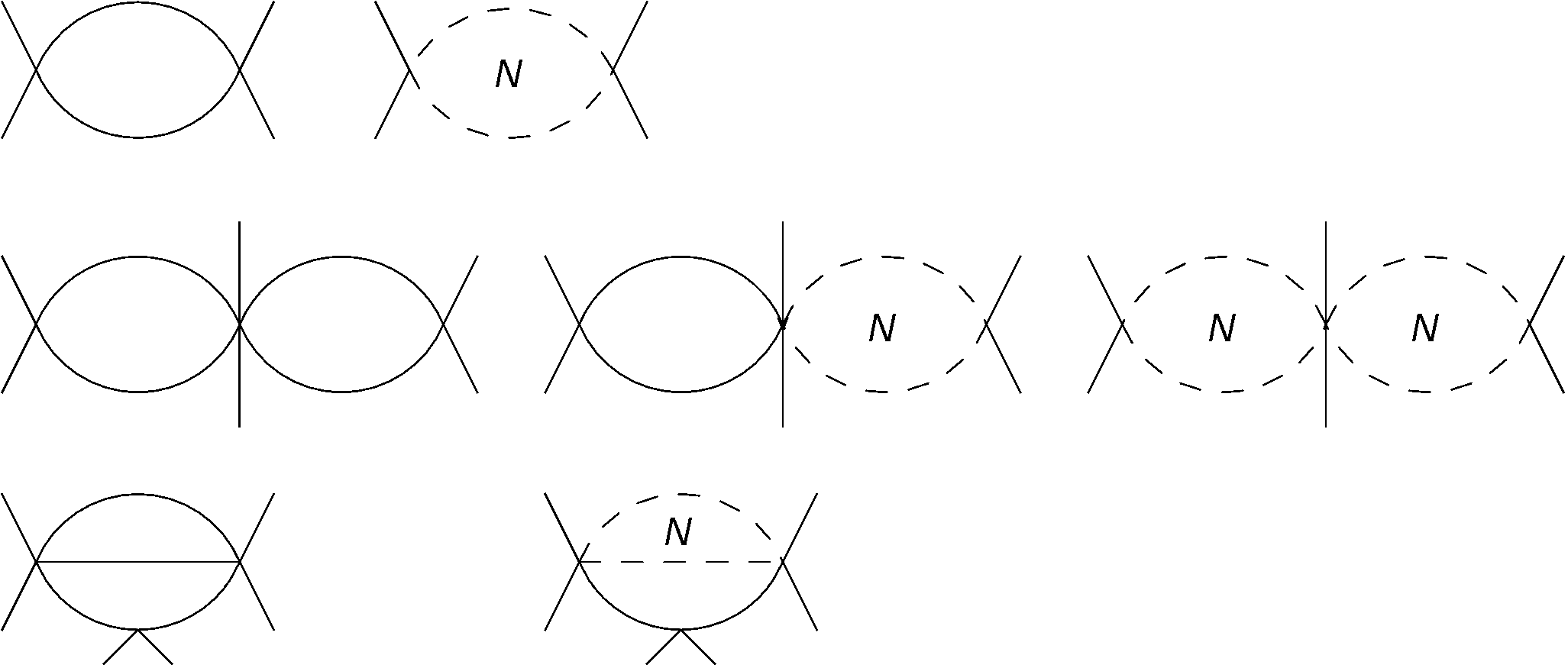 Vacuum two-loop 4D-graphs
In the large N limit sunset-like diagrams are supressed
Higher loop diagrams in the large N limit
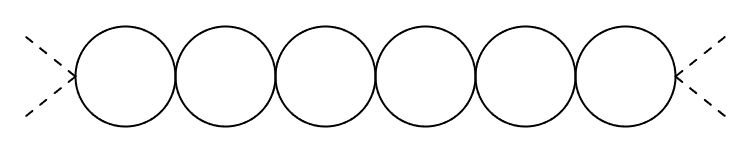 Ф4 model:
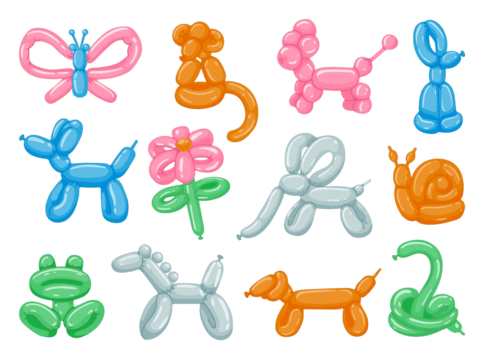 Other models:
BPHZ and recurrence relation
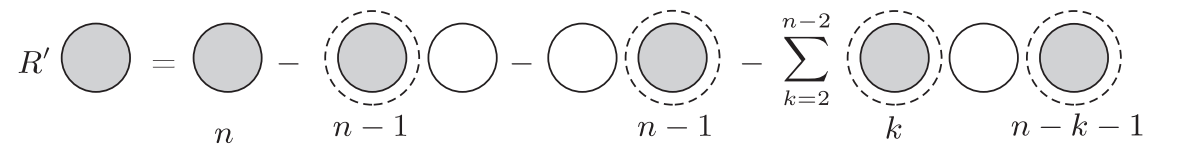 n-loop divergence always is local due to Bogoliubov-Parasiuk theorem [BP’57, Hepp’66,Zimmerman’69], result of R’(G) must not contain terms like
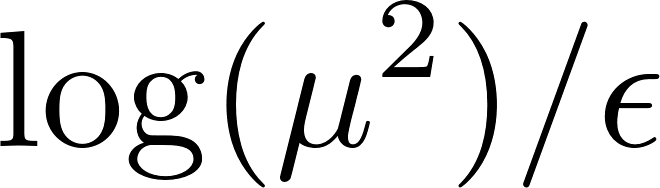 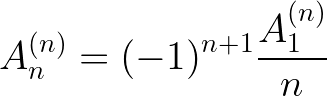 Higher order leading divergences are governed by one-loop divergence
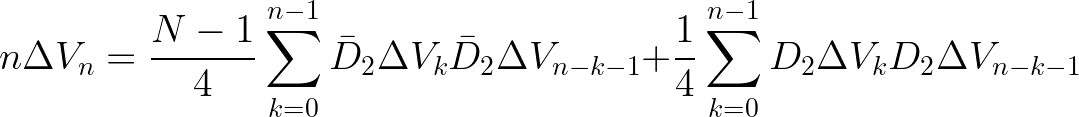 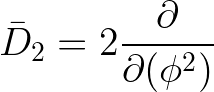 Recurrence relation can be expressed in the next equivalent forms:
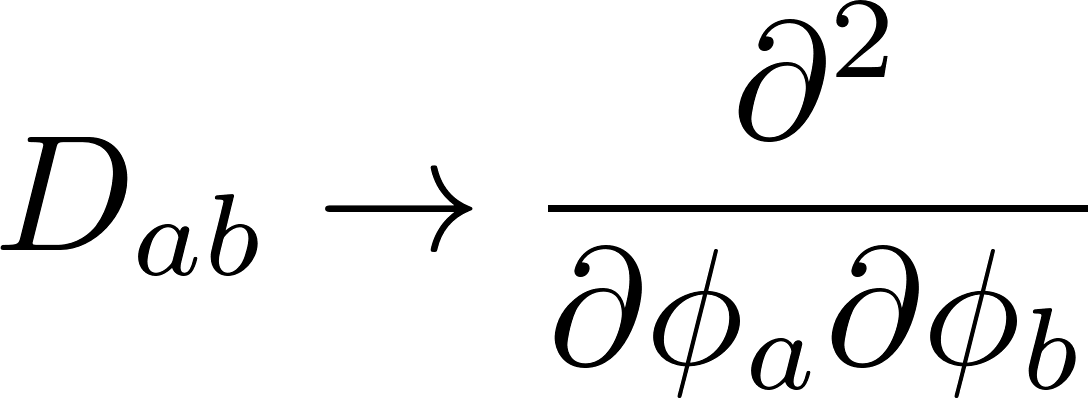 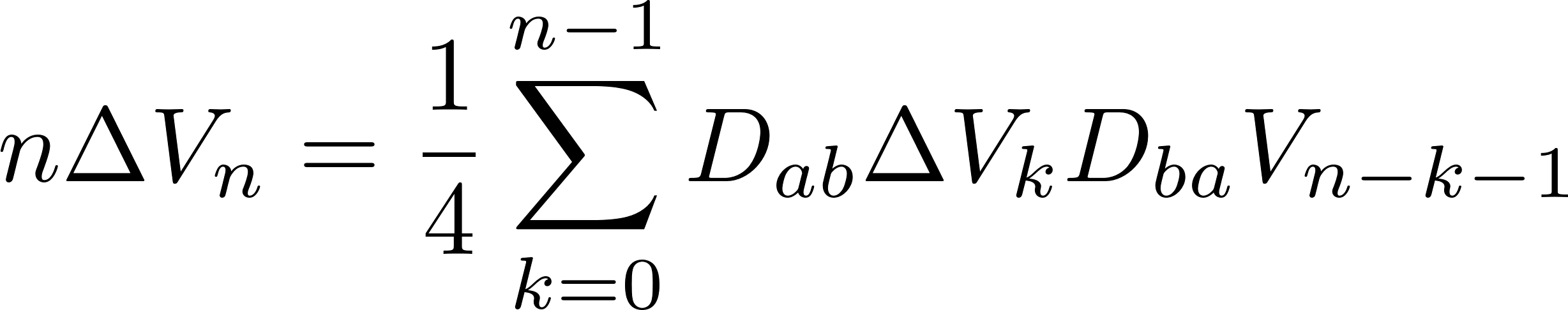 RG equation in the large N limit
Sum of leading poles
Recurrence relation in the large N limit
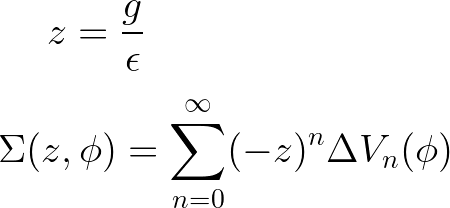 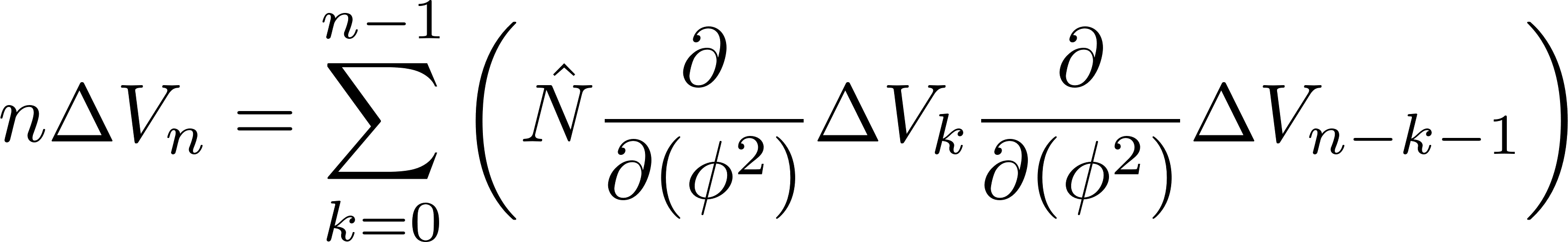 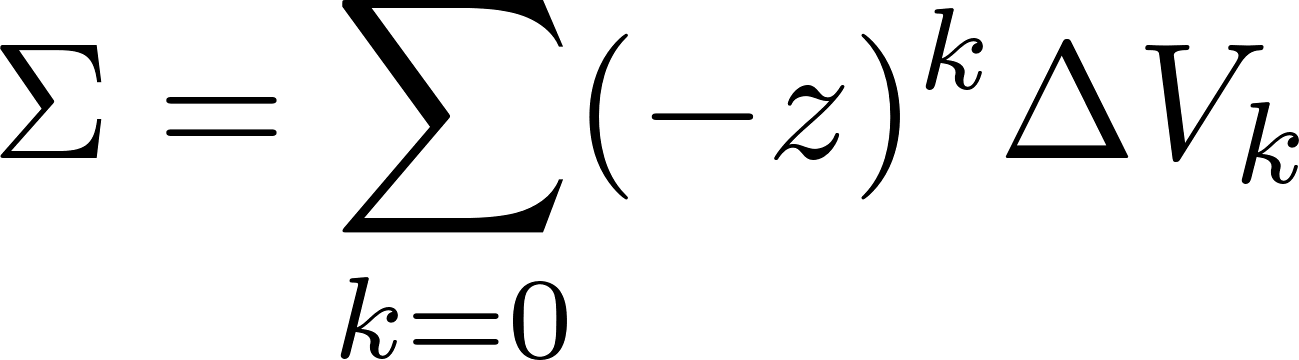 RG-PDE
Effective potential in the large N limit
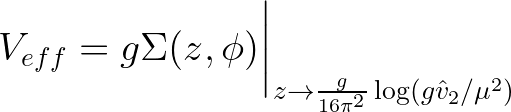 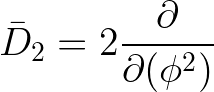 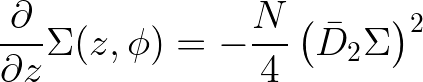 Conditions under which the limit of leading logarithms and the regime of smallness of the coupling constant are satisfied
The equation we study has initial condition
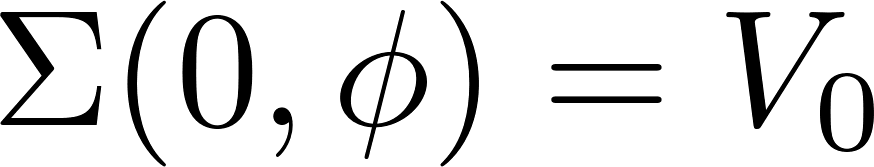 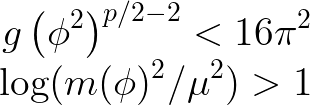 Analytic solutions
Introducing ansatz for power-like potential
Introducing ansatz for log-potential
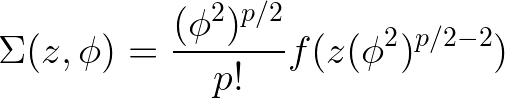 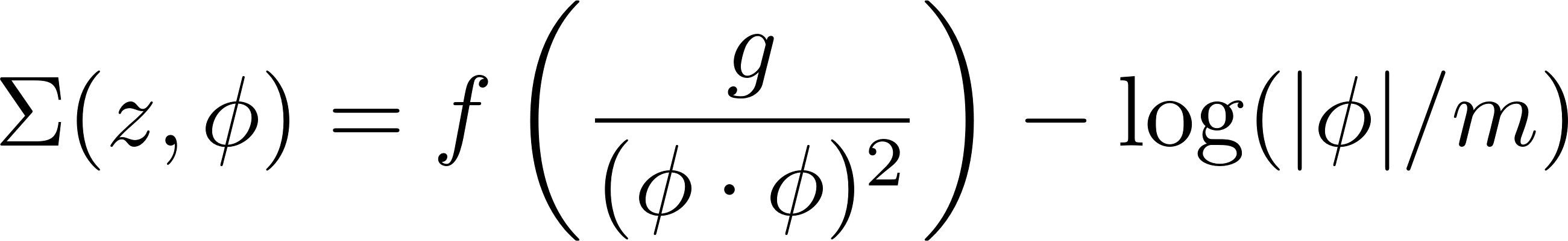 PDE turn to ODE
PDE turn to ODE
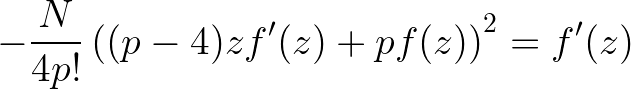 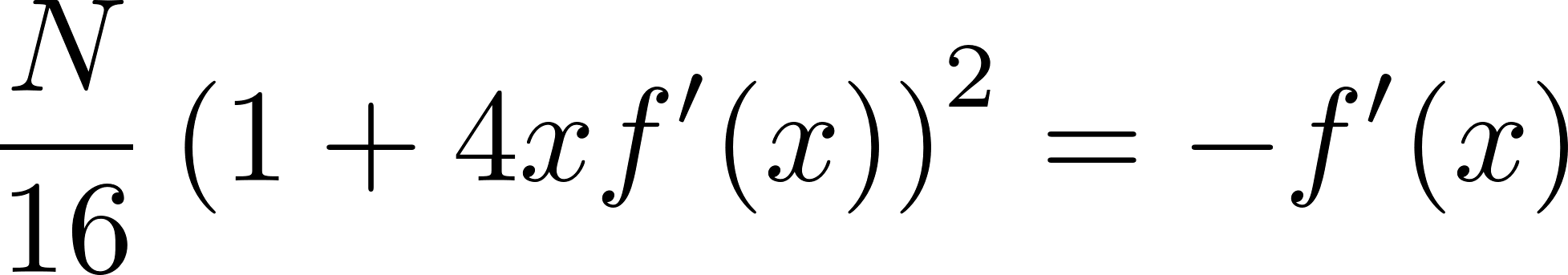 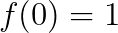 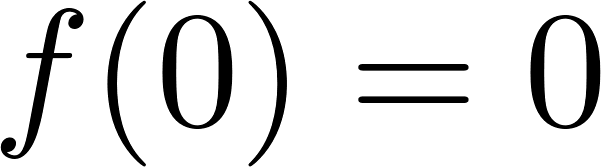 Introducing ansatz for exp-potential
Since all these ODE’s are the first order differential equations, so they can be solved analytically at least by quadratures
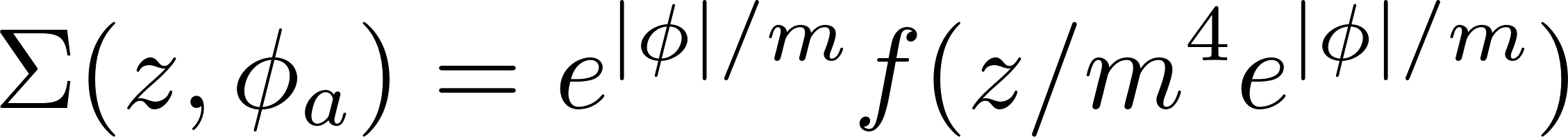 PDE turn to ODE
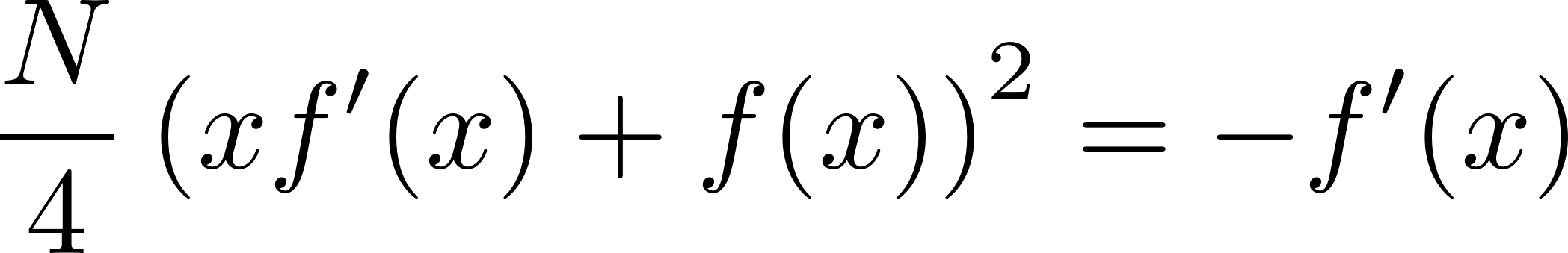 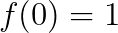 Solutions
Numerical solutions for
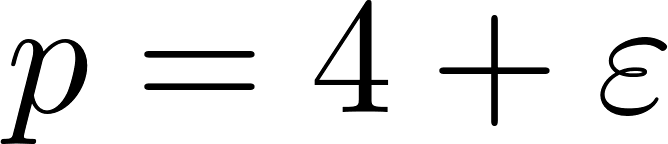 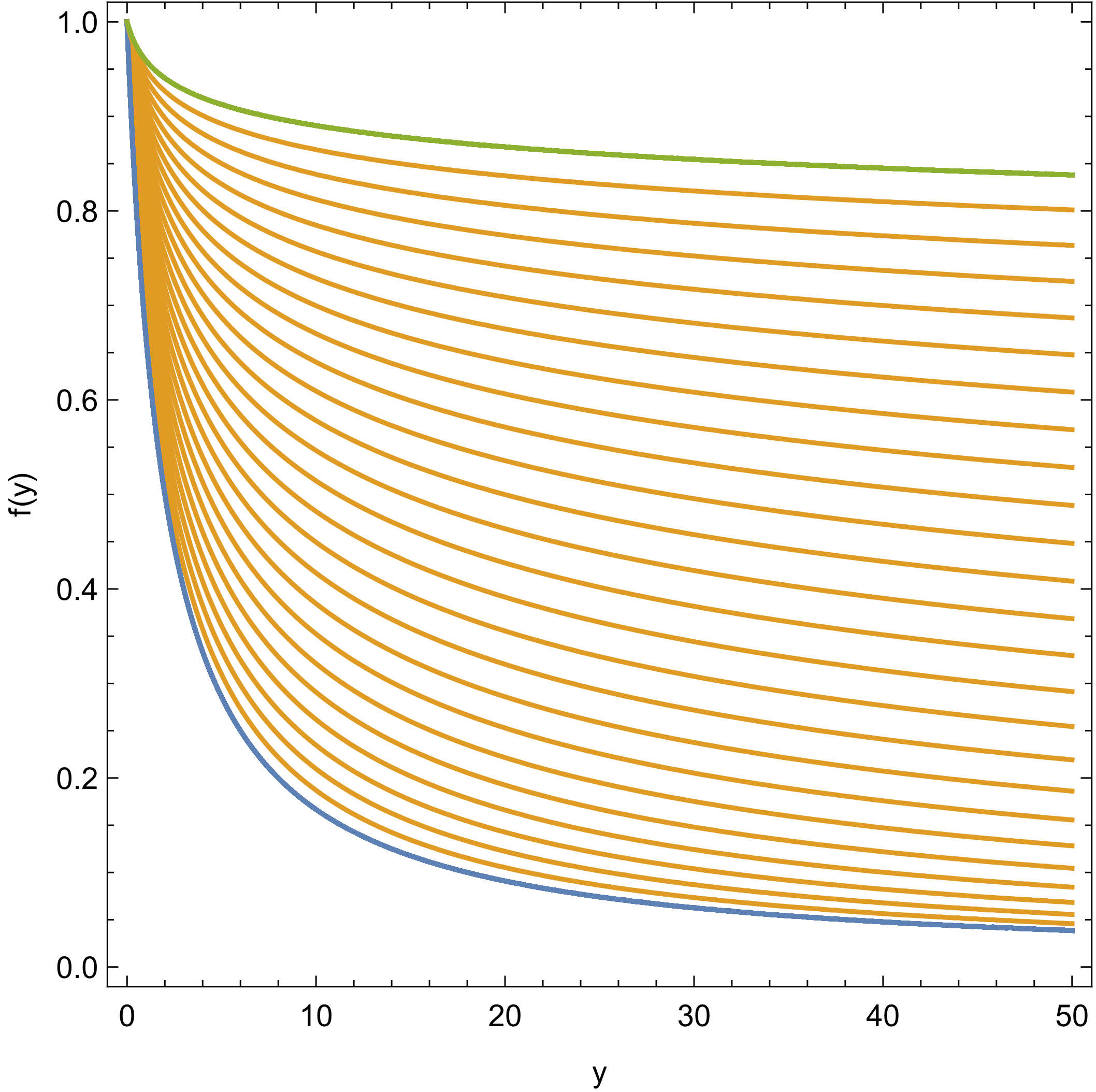 Power-like p=4
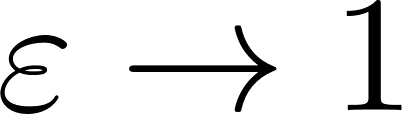 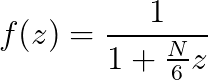 Power-like p=6
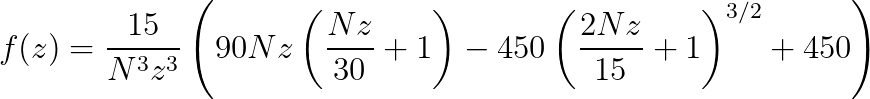 Exponential potential
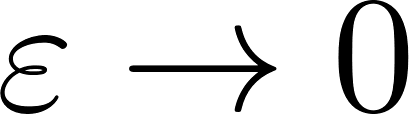 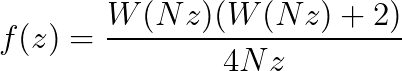 All the above functions have no singularities in the positive region and tend to zero at infinity (zero-charge behaviour), but may have a non-zero imaginary part
Logarithmic potential
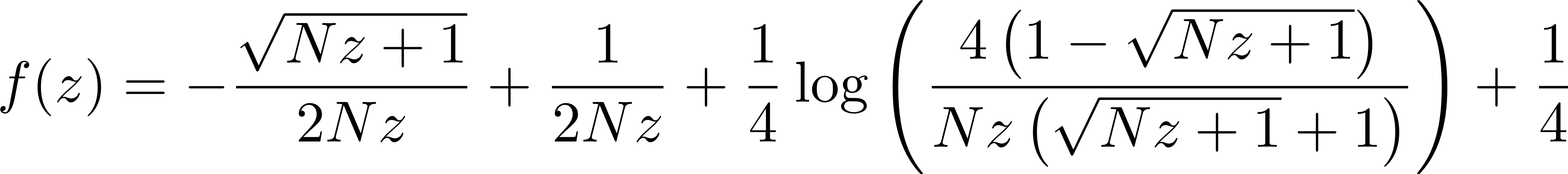 Effective potentials
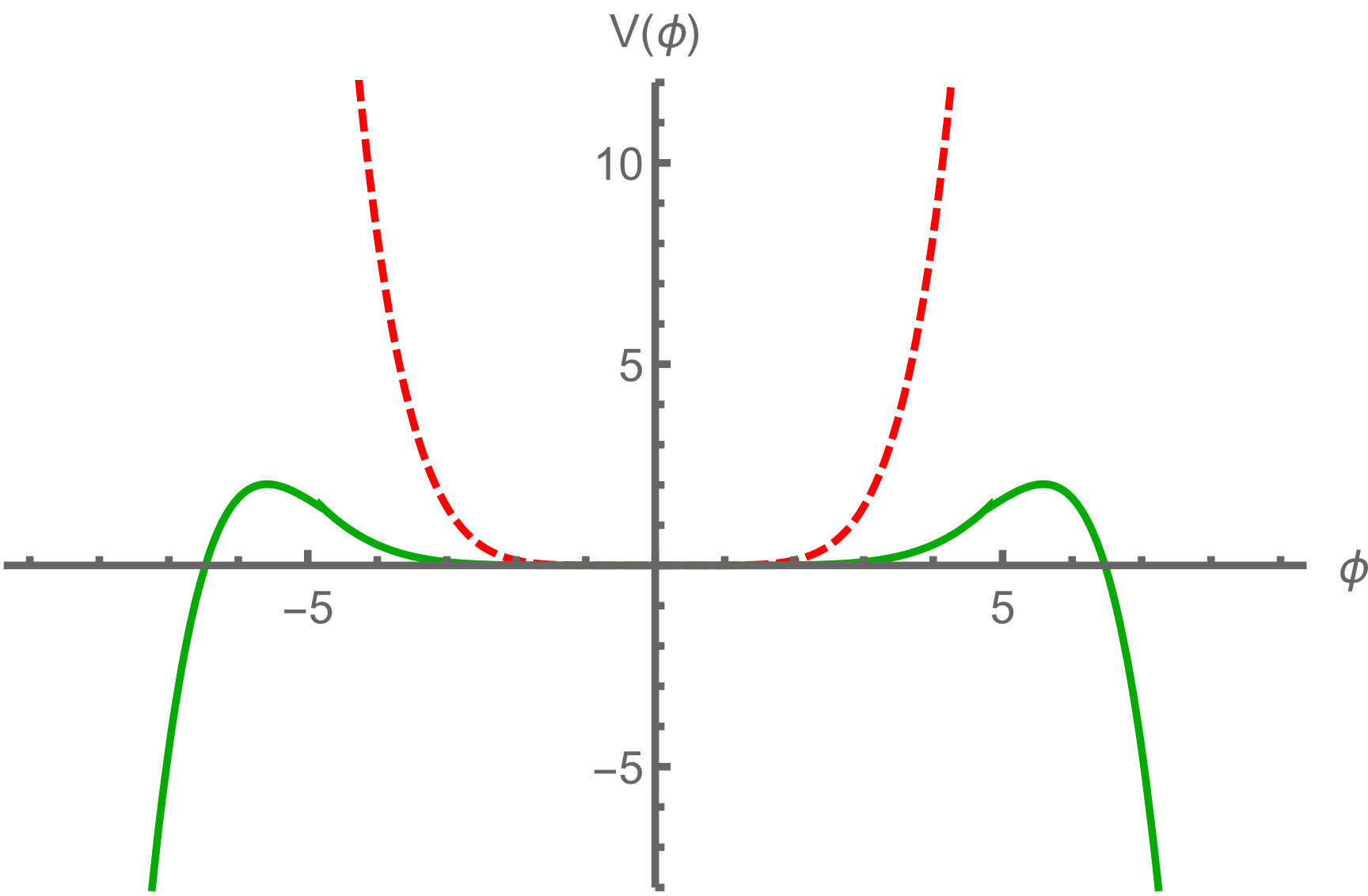 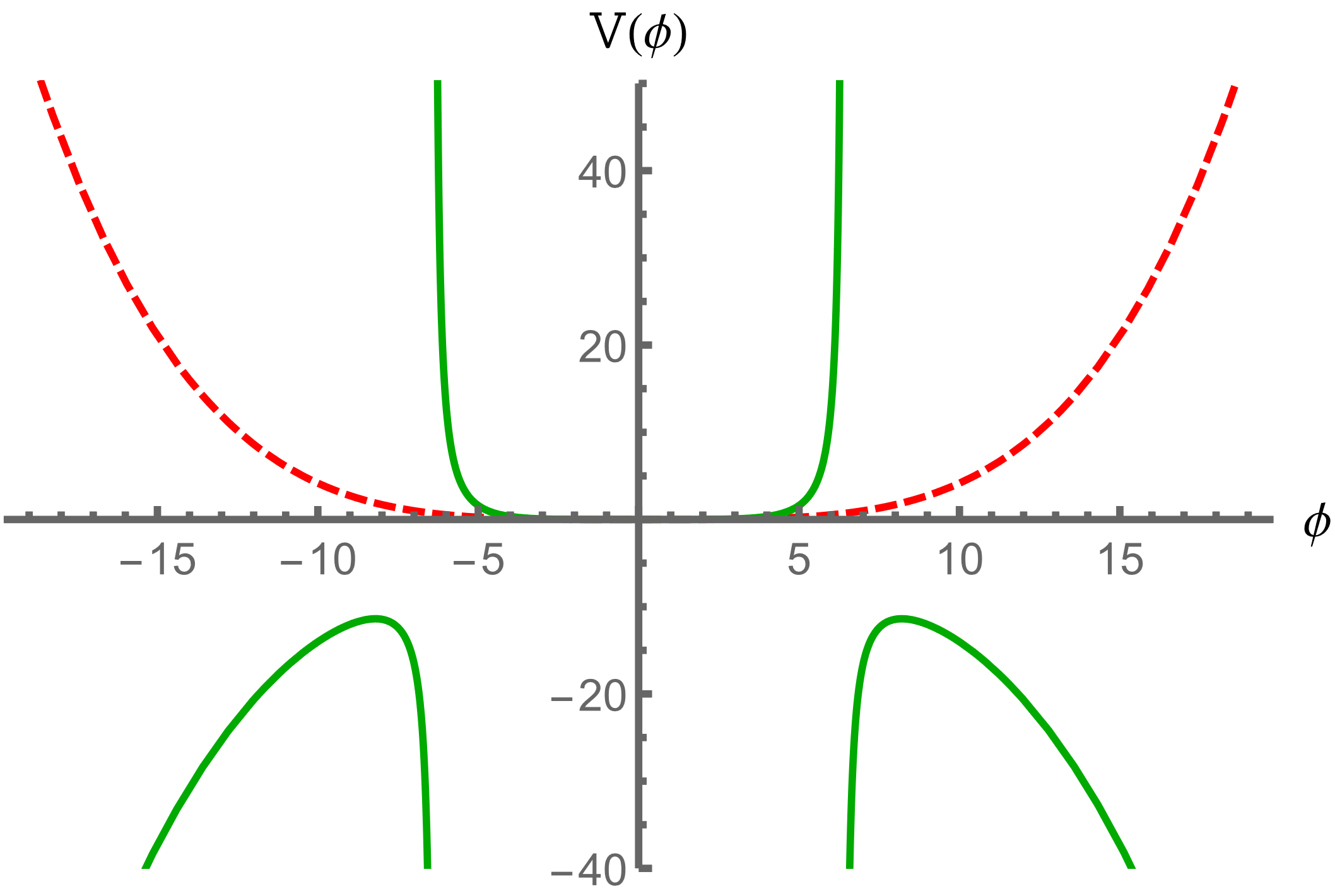 All obtained potentials in the leading logarithmic approximation, except for the renormalisable one, are characterised by the metastability of the ground state
Power-like p=4
Power-like p=6
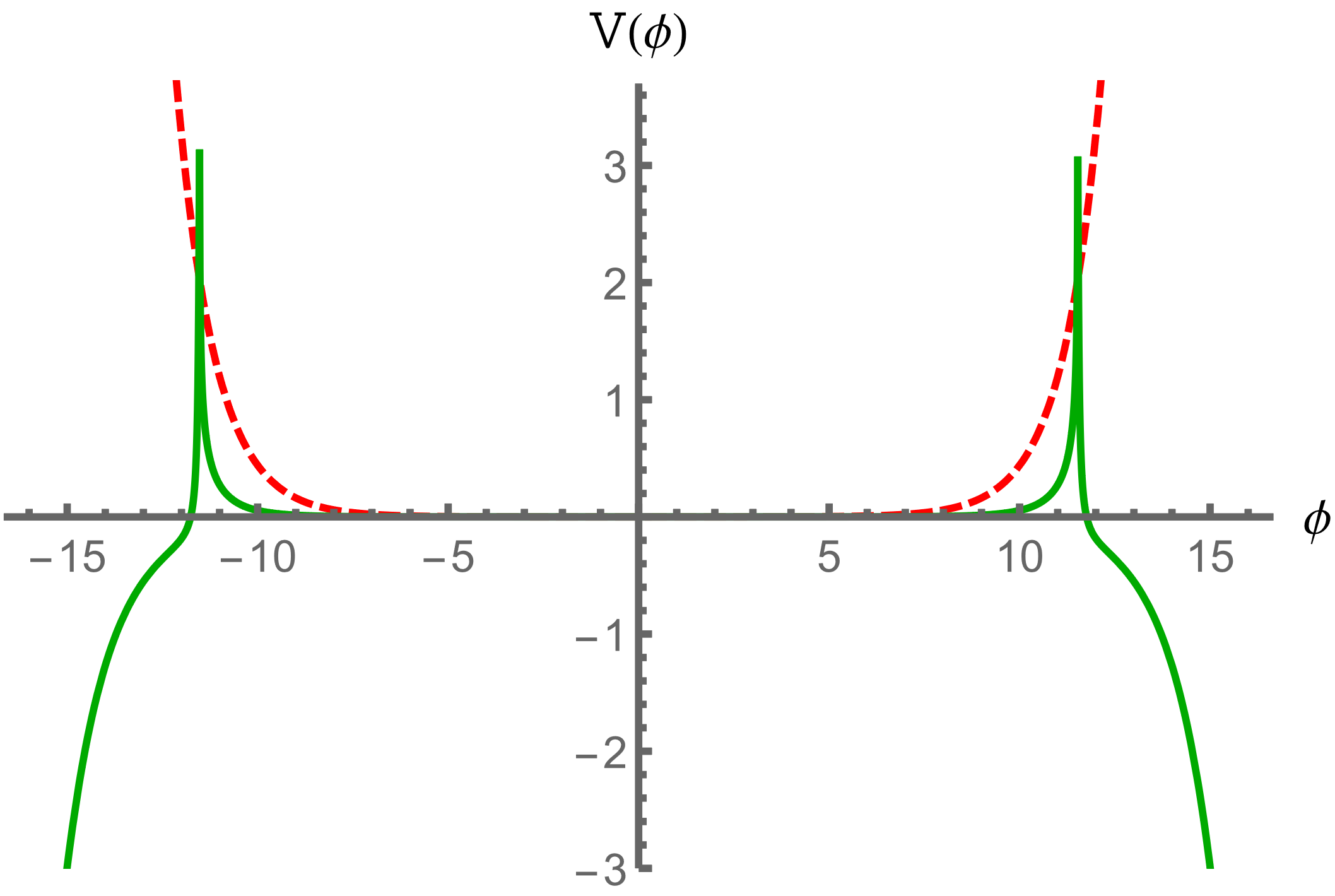 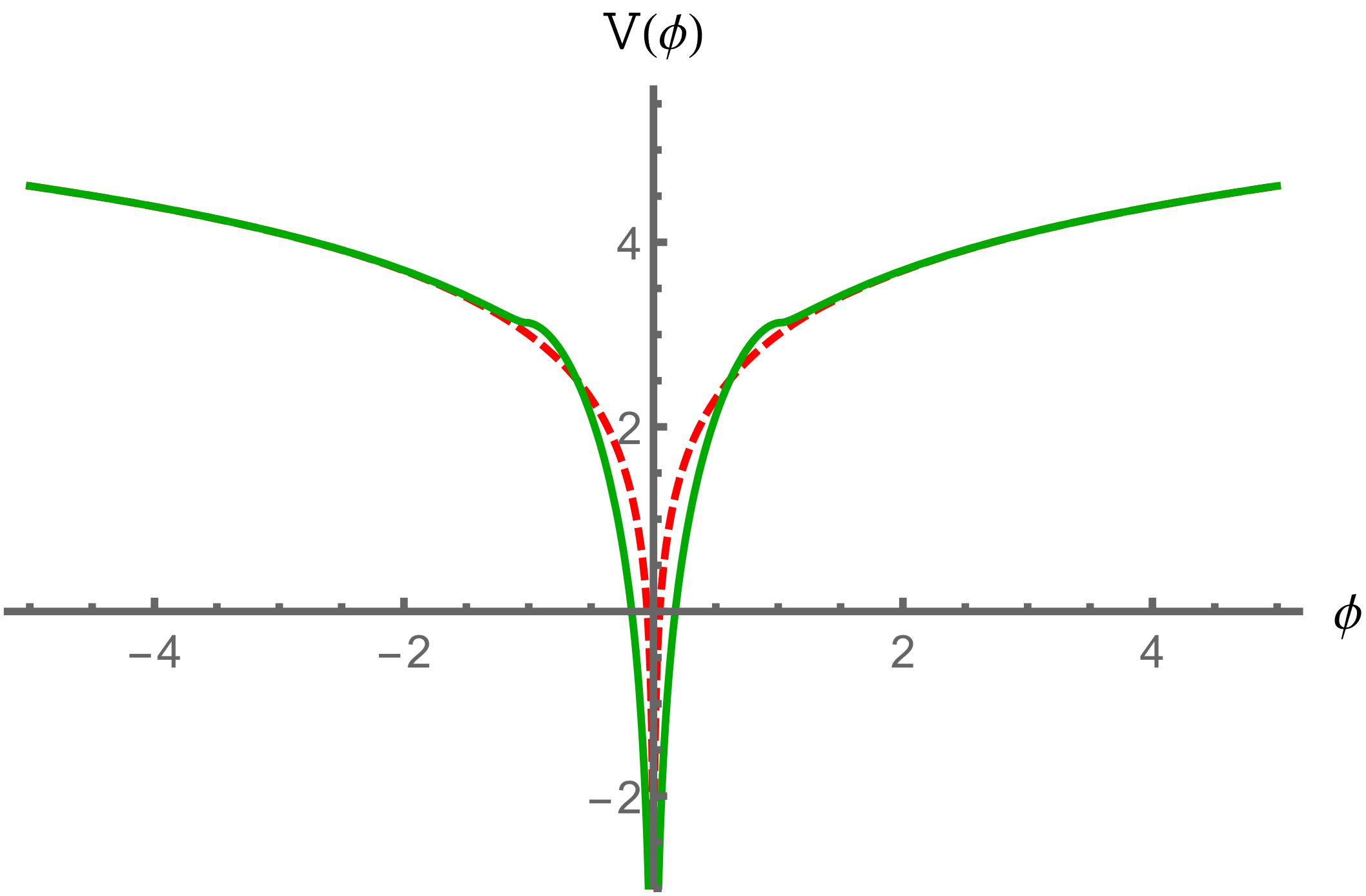 Imaginary parts of functions can be identified as decaying rate of metastable state
Logarithmic potential
Exponential potential
Conclusions
We calculated
Possible applications
Feynman rules
Loop Feynman diagrams up to third order for 4D in arbitrary general scalar models
Higher dimensions
Sigma-models
SUSY-models (Conifold-duals)
NJL-like models etc
We find
Theoretical perspectives
Iterative relation between leading poles of coefficients
Generalised RG-equations
Exact solutions of latters
Expansion of analysis on subleading orders and exploring anomalous dimensions
Studying effective actions
Scheme-dependence
Thanks
for attention!